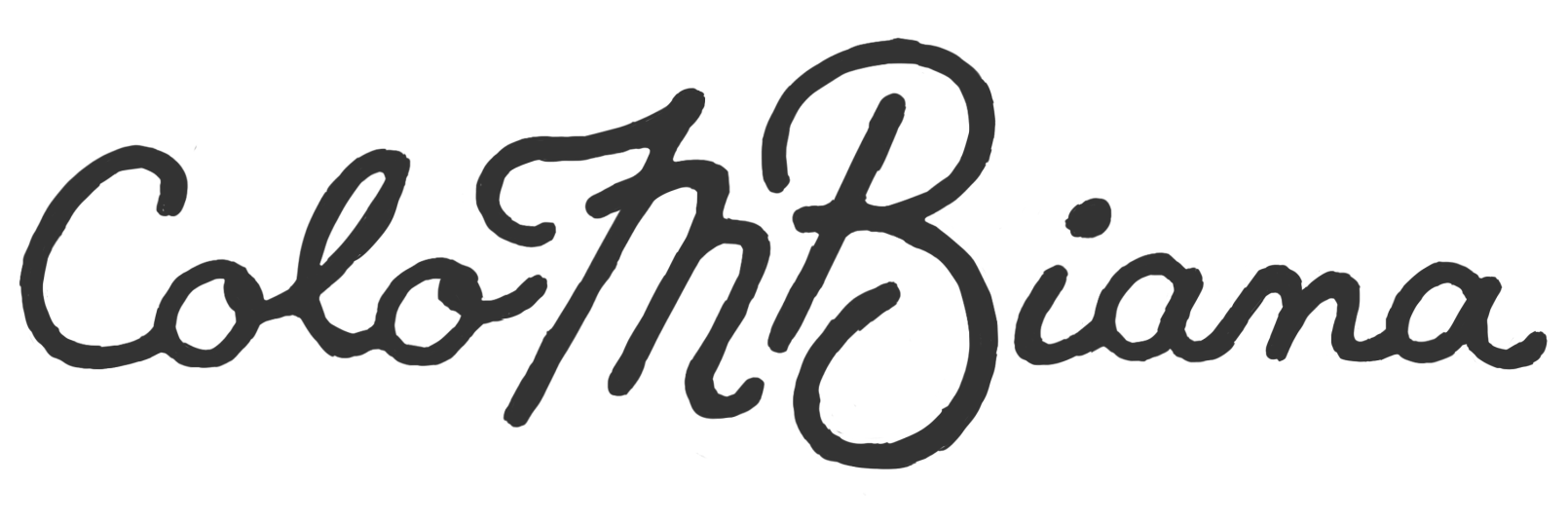 AGENDA
ÚVOD
ZA HRANICE STEREOTYPU
JUŽNÁ AMERIKA
LA TAGUA
VÝROBNÝ PROCES
ŠPERKY, KTORÉ POMÁHAJÚ
KOLEKCIE ŠPERKOV
ÚVOD
Príbeh, ktorý sa začne ako váš vlastný, sa môže skončiť ako príbeh stoviek ľudí.
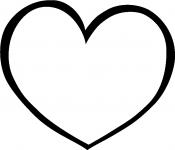 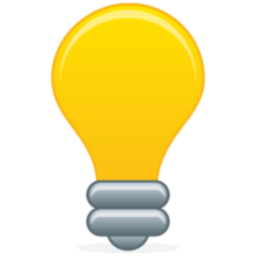 &
INTUÍCIA
SRDCE
„Nájdite v sebe odvahu nasledovať srdce a vlastnú intuíciu. Ony totiž už dopredu vedia čím sa skutočne chcete stať.“
AGENDA
ÚVOD
ZA HRANICE STEREOTYPU
JUŽNÁ AMERIKA
LA TAGUA
VÝROBNÝ PROCES
ŠPERKY, KTORÉ POMÁHAJÚ
KOLEKCIE ŠPERKOV
ZA HRANICE STEREOTYPU
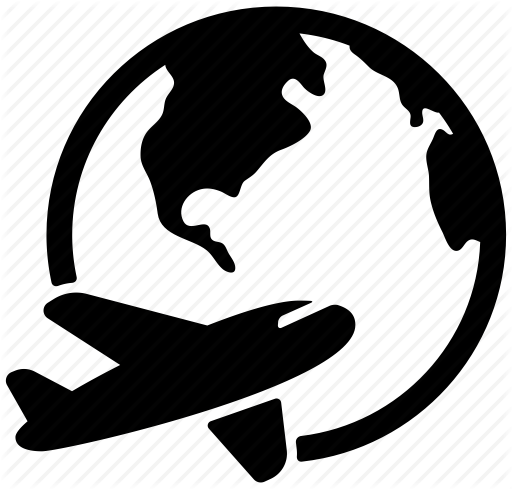 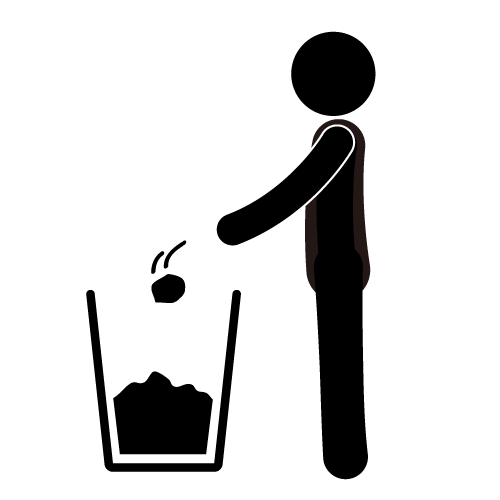 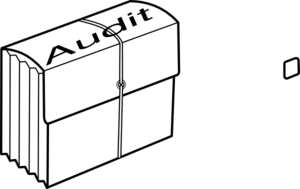 Odvaha
Ambicióznosť
Zvedavosť
Veľká štvorka auditu
Kariérne výzvy
10 rokov
Svet biznisu
ZA HRANICE STEREOTYPU
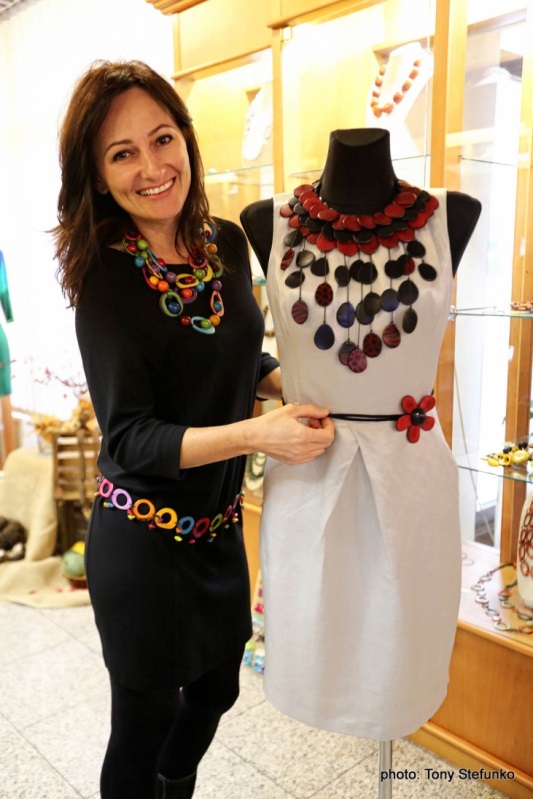 ECO - JEWELRY
AUDIT
AGENDA
ÚVOD
ZA HRANICE STEREOTYPU
JUŽNÁ AMERIKA
LA TAGUA
VÝROBNÝ PROCES
ŠPERKY, KTORÉ POMÁHAJÚ
KOLEKCIE ŠPERKOV
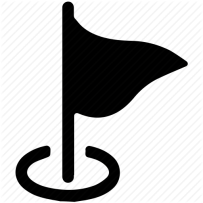 JUŽNÁ 
AMERIKA
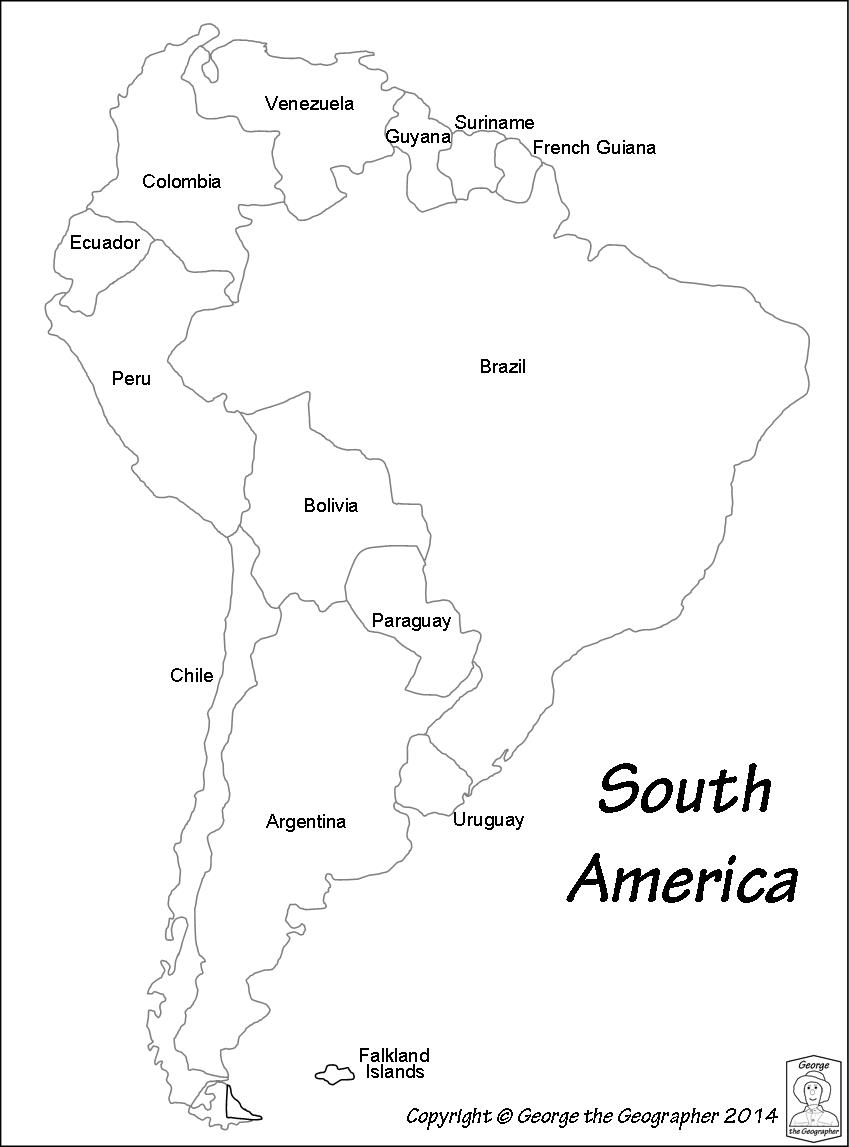 Naprieč celým kontinentom 
Konečná destinácia – Kolumbia
Kmeň Jagua
Amazonská džungla
Spojenie s prírodou
Žiadne technologické vymoženosti
Žiadny mobilný signál
JUŽNÁ 
AMERIKA
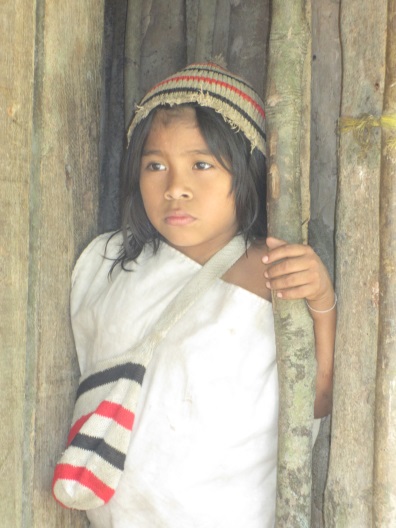 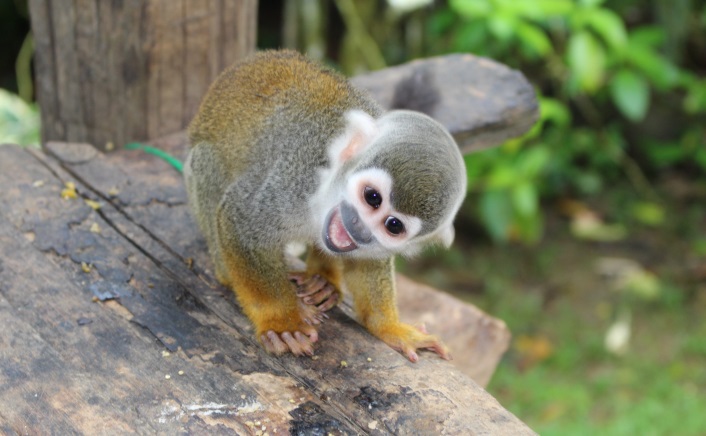 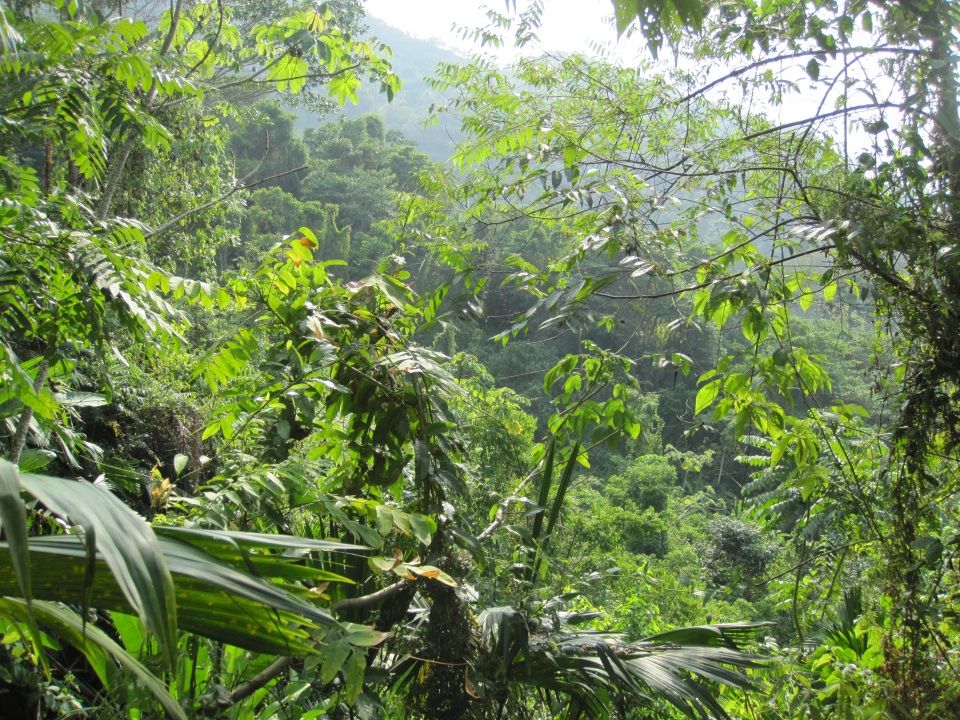 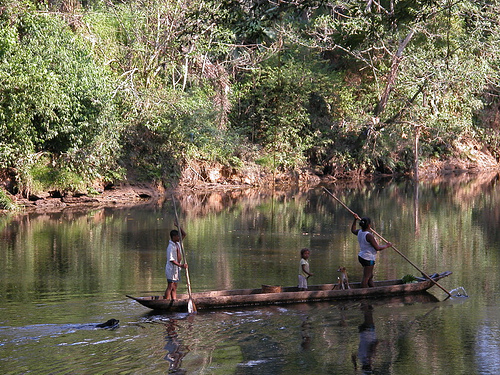 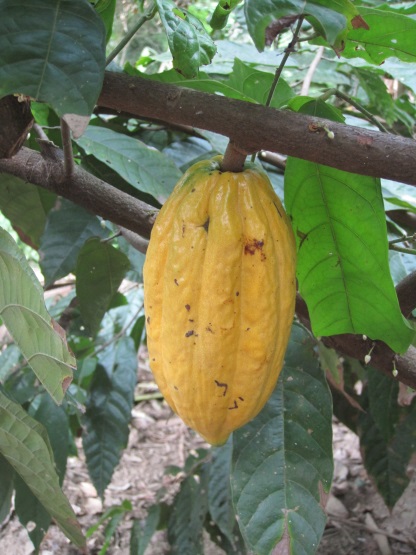 AGENDA
ÚVOD
ZA HRANICE STEREOTYPU
JUŽNÁ AMERIKA
LA TAGUA
VÝROBNÝ PROCES
ŠPERKY, KTORÉ POMÁHAJÚ
KOLEKCIE ŠPERKOV
LA  TAGUA
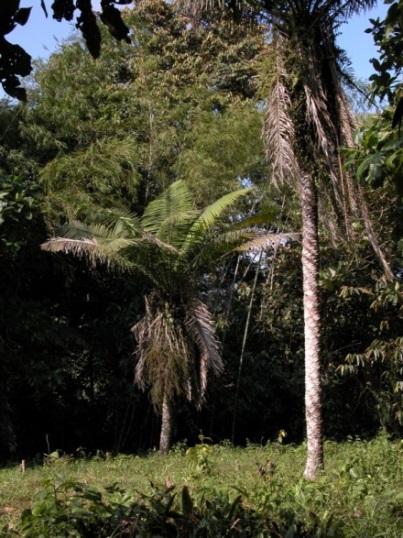 Pozorovanie  každodenného života domorodcov ma priviedlo k materiálu La Tagua
Orechy La Tagua sú jediný rastlinný produkt, ktorý je svojím zložením, tvrdosťou a farbou identický so slonovinou zvierat
Americká armáda mala počas I. sv. vojny gombíky na uniformách z La Tagua
Rozhodnutie priniesť tento fascinujúci materiál plný energie na Slovensko
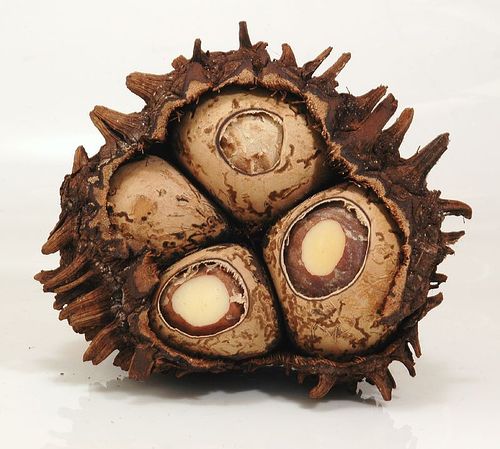 AGENDA
ÚVOD
ZA HRANICE STEREOTYPU
JUŽNÁ AMERIKA
LA TAGUA
VÝROBNÝ PROCES
ŠPERKY, KTORÉ POMÁHAJÚ
KOLEKCIE ŠPERKOV
Jadrá po vysušení stvrdnú na kameň a vylúpnu sa z hrubého obalu. Ďalej ich ručne obrusujeme do biela, krájame, opracúvame do požadovaných tvarov a farbíme čisto prírodnými farbivami.
VÝROBNÝ PROCES
Vnútri každého z nich je niekoľko orechov rozličnej veľkosti, ktoré sú plné sladkej tekutej dužiny. Aby sa dali opracovávať, sušia sa na slnku najmenej tri mesiace.
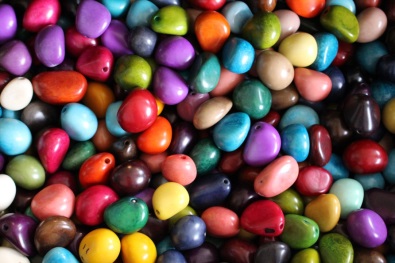 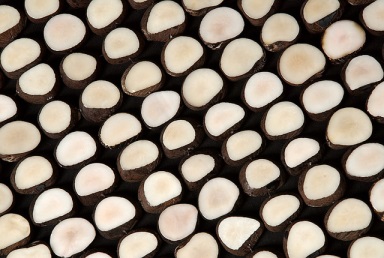 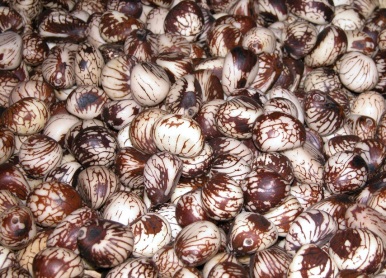 Tropické plody La Tagua rastú na palme vo veľkých trsoch, ktoré po dozretí odpadnú zo stromu.
VÝROBNÝ  PROCES
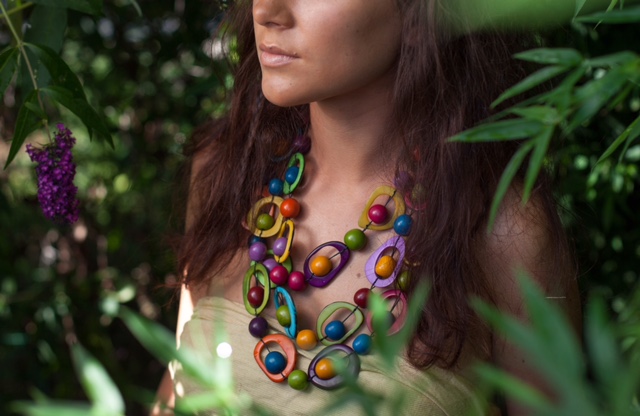 AGENDA
ÚVOD
ZA HRANICE STEREOTYPU
JUŽNÁ AMERIKA
LA TAGUA
VÝROBNÝ PROCES
ŠPERKY, KTORÉ POMÁHAJÚ
KOLEKCIE ŠPERKOV
ŠPERKY, KTORÉ POMÁHAJÚ
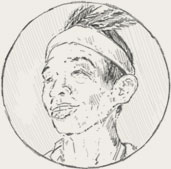 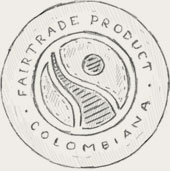 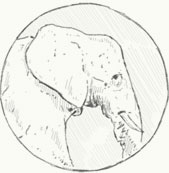 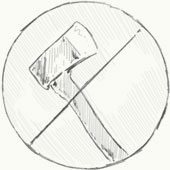 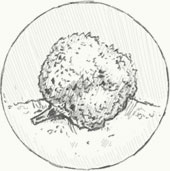 Podporujeme miestnych
Sme Fair Trade
Chránime slonov
Zabraňujeme výrubu
Neubližujeme stromom
[Speaker Notes: Pravidelne sa vraciam do Kolumbie, kde každý kúsok prejde mojimi rukami. Z hotového a starostlivo vybraného materiálu napokon s láskou vyrábam šperky, ktoré majú príbeh. Šperky z plodov La Tagua sú organické, ekologické a skrývajú v sebe silný etický rozmer]
AGENDA
ÚVOD
ZA HRANICE STEREOTYPU
JUŽNÁ AMERIKA
LA TAGUA
VÝROBNÝ PROCES
ŠPERKY, KTORÉ POMÁHAJÚ
KOLEKCIE ŠPERKOV
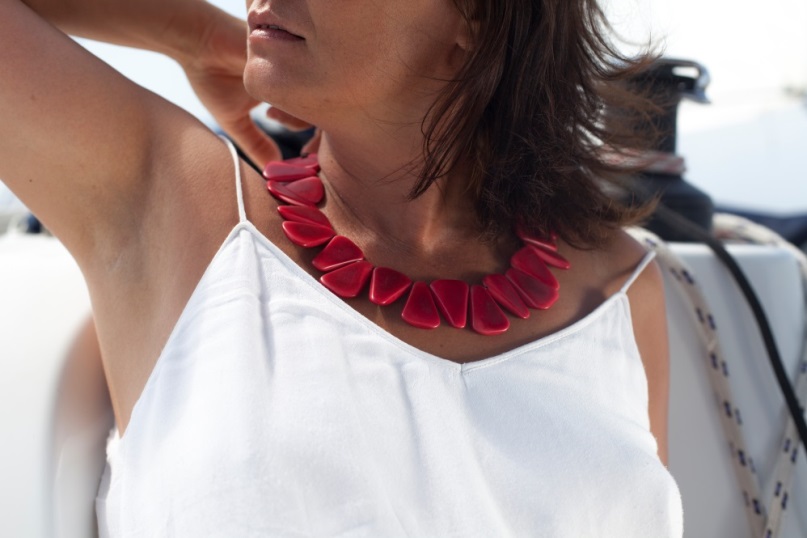 KOLEKCIA
MARINERO
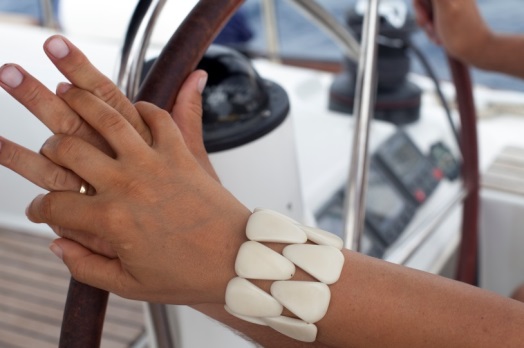 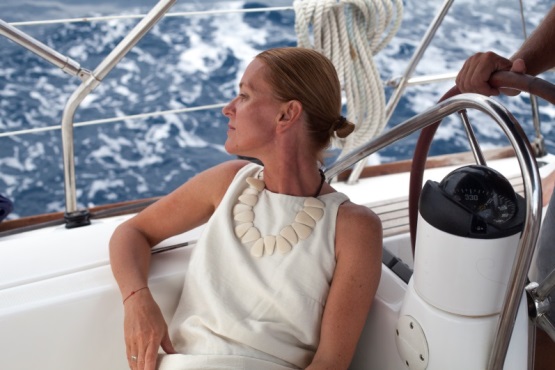 KOLEKCIA
REINA
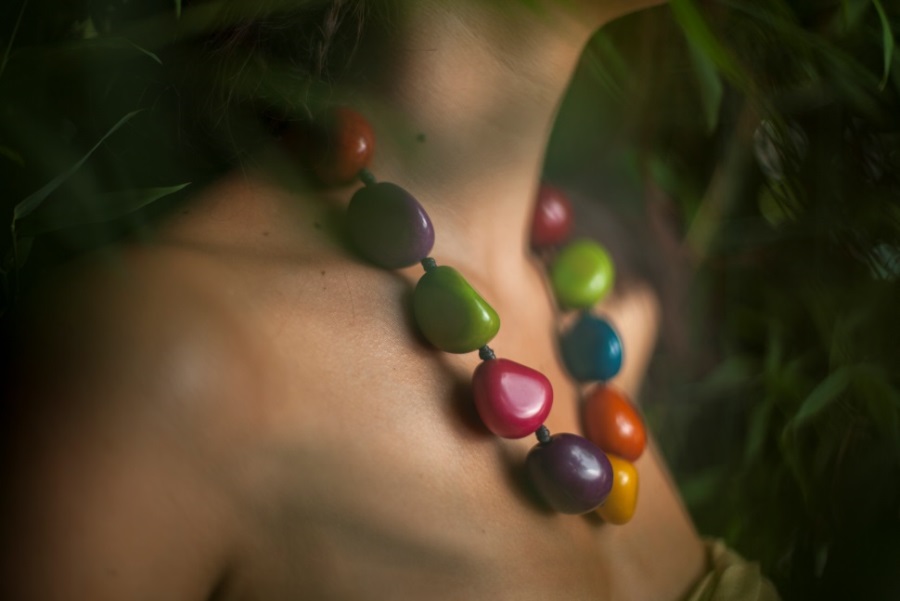 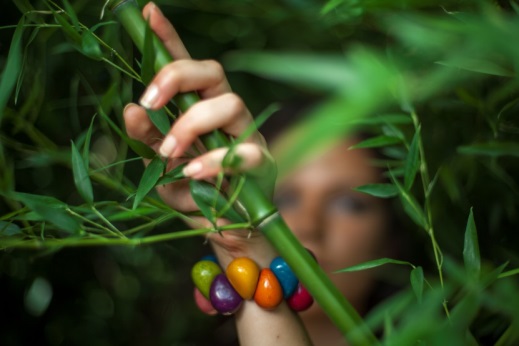 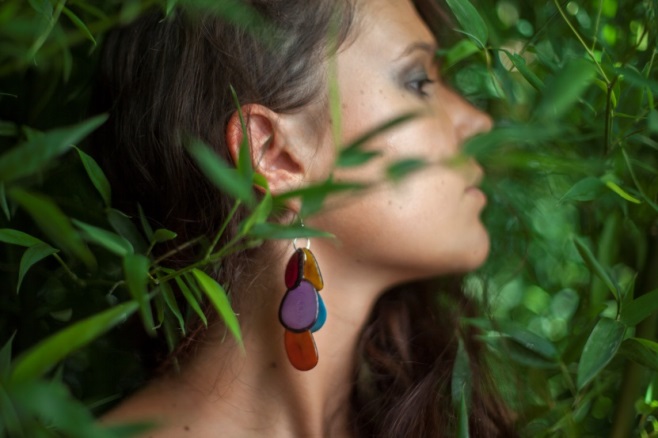 KOLEKCIA
SILVER
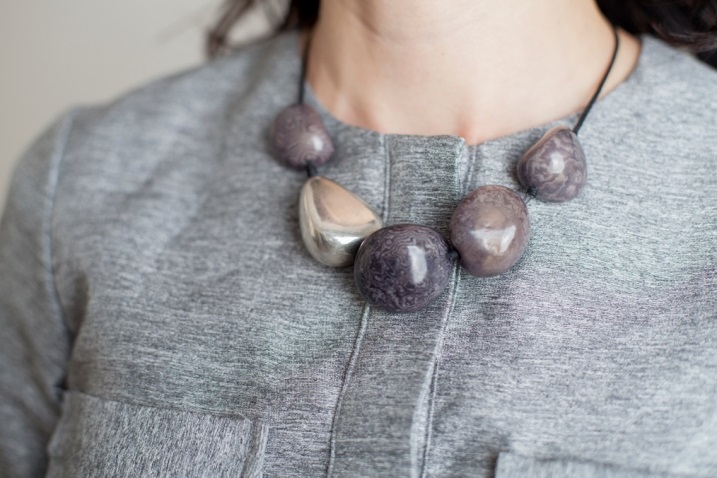 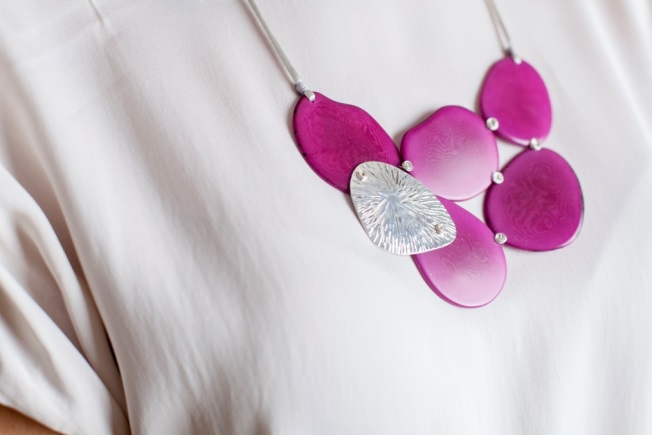 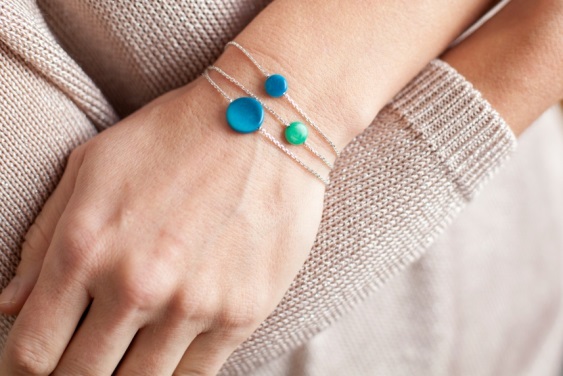 ĎAKUJEM ZA POZORNOSŤ
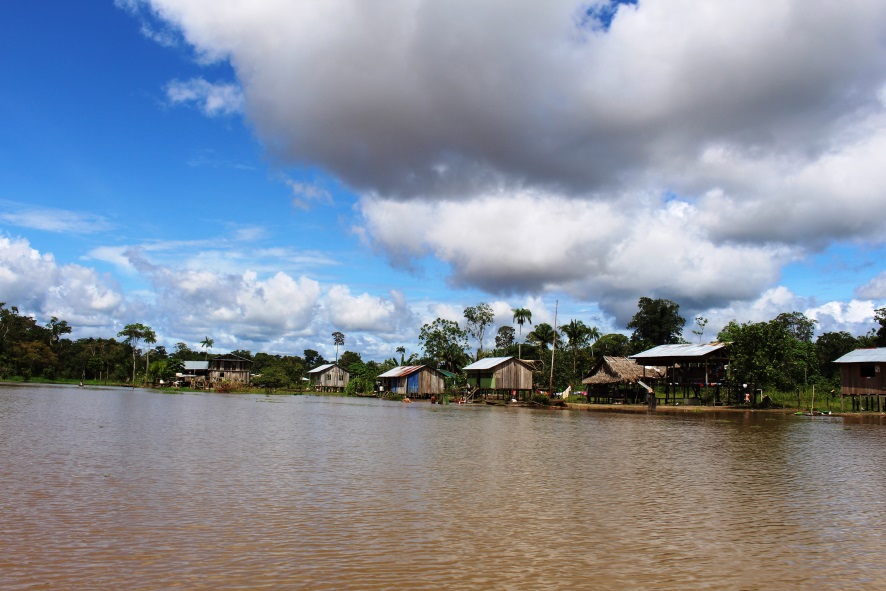 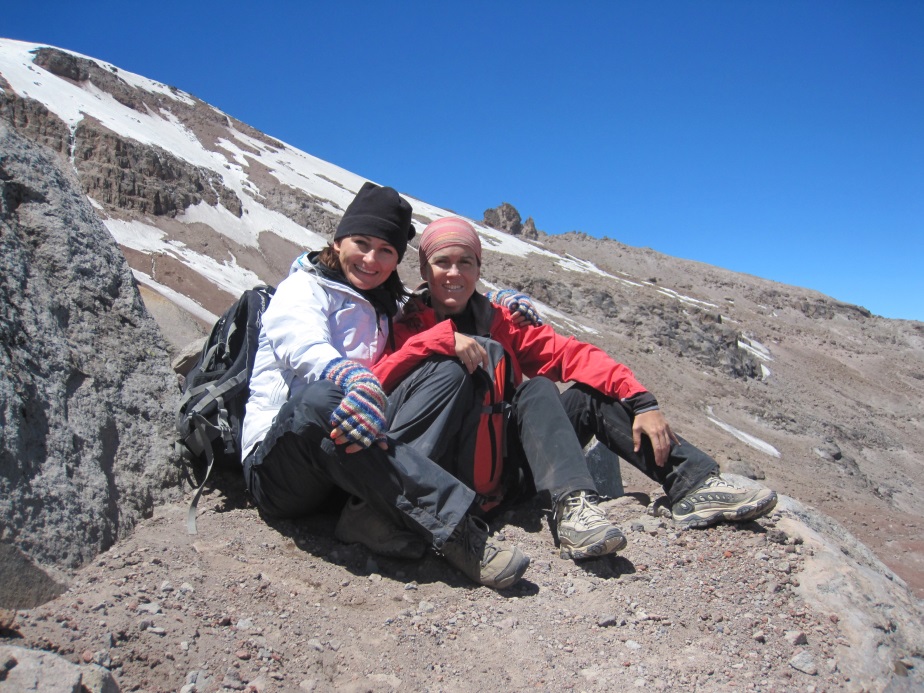 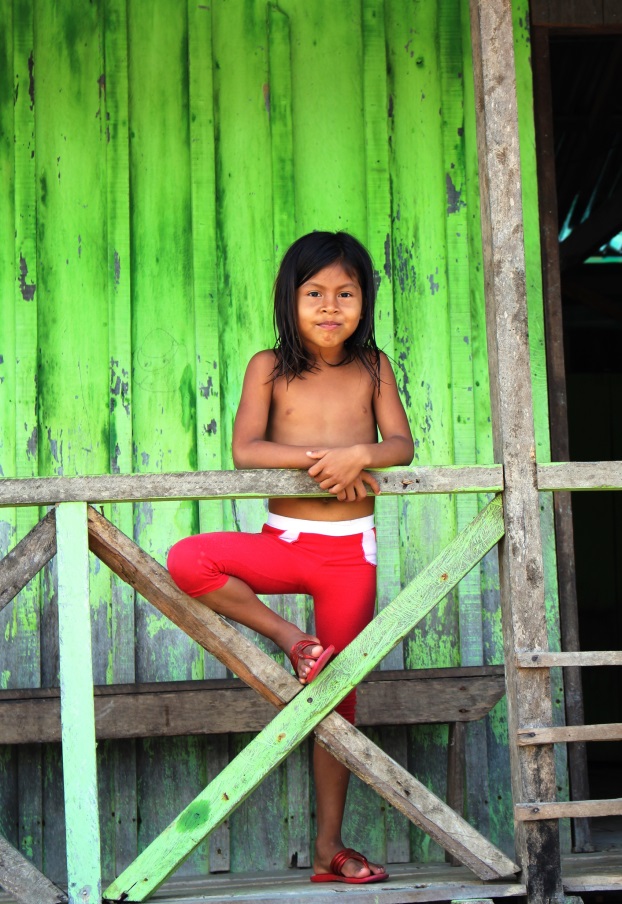 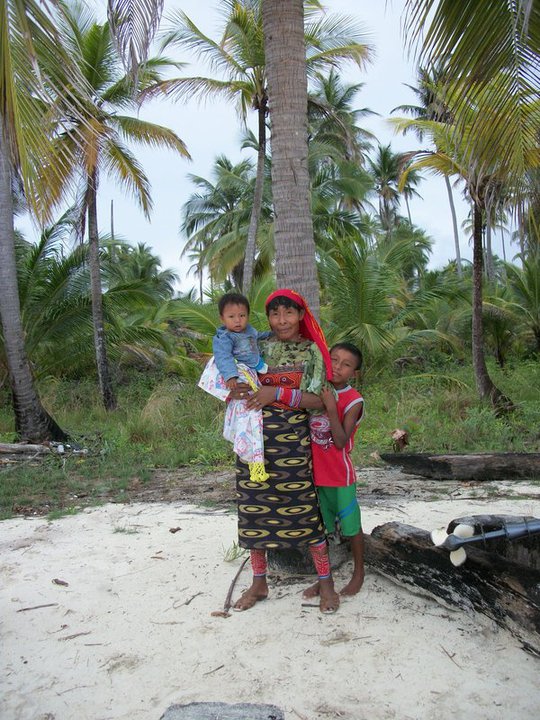 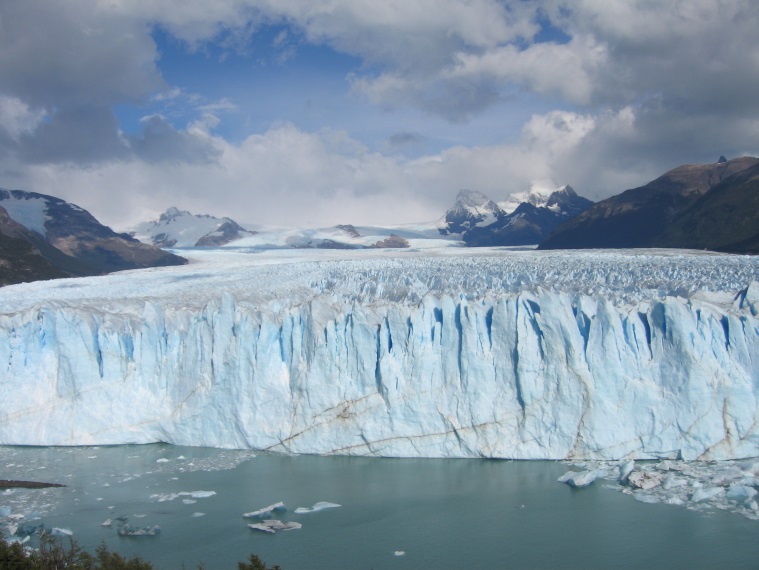 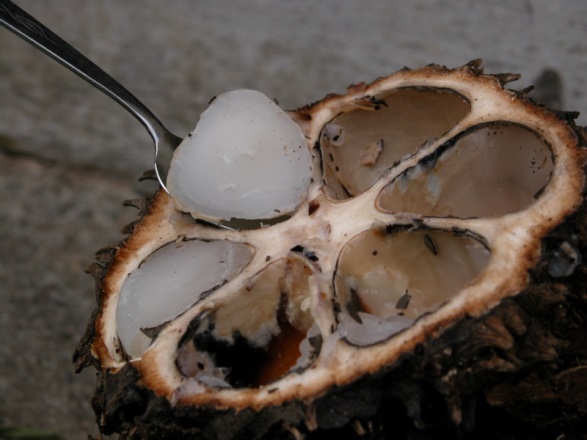 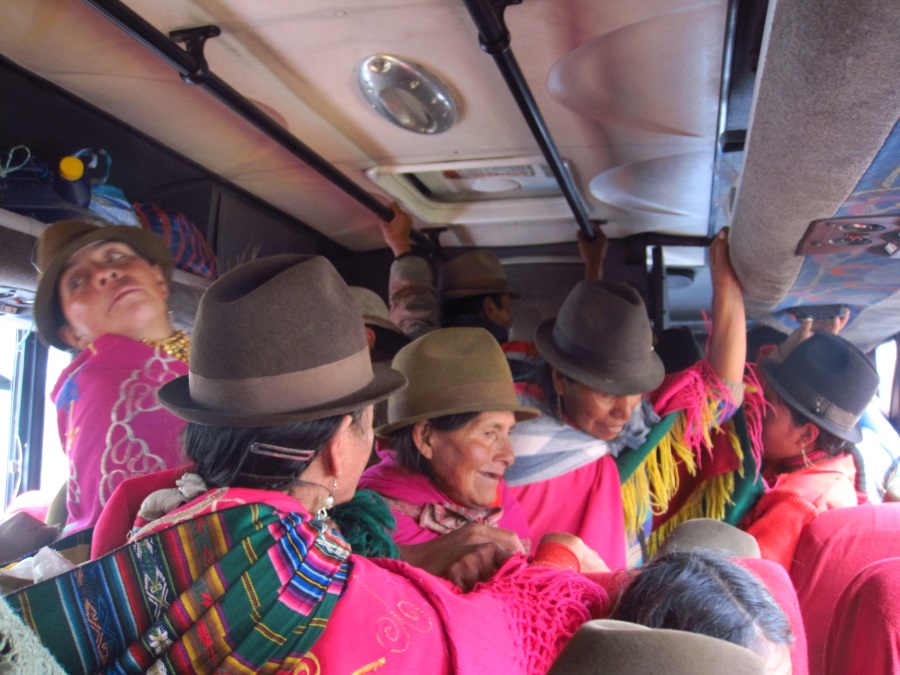 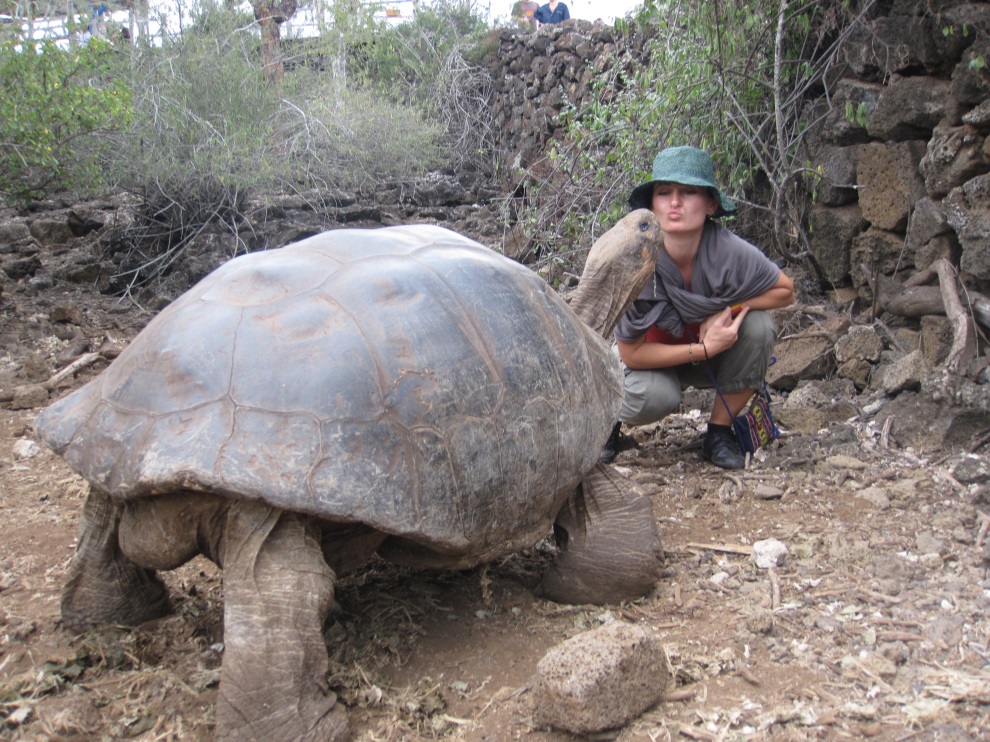 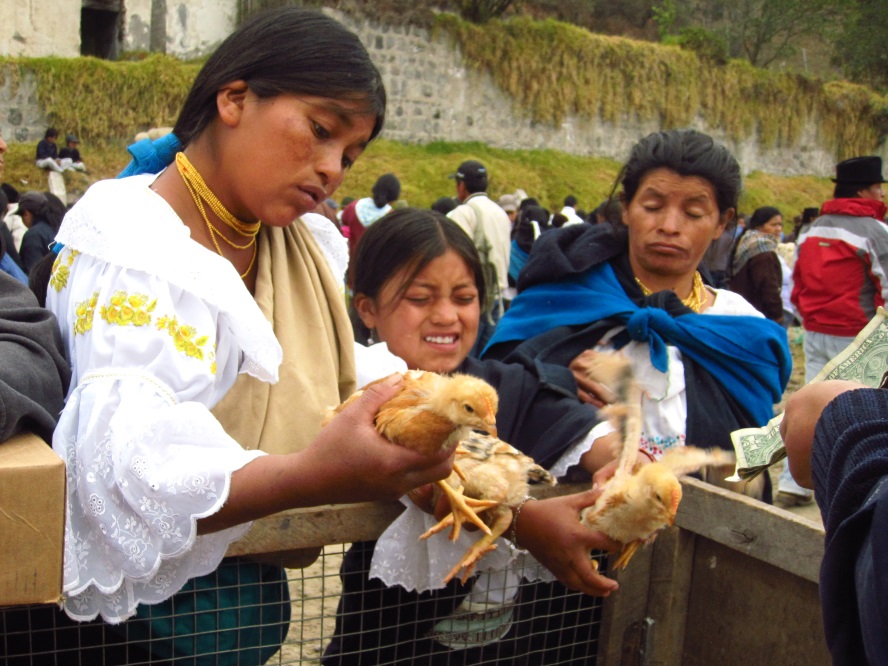 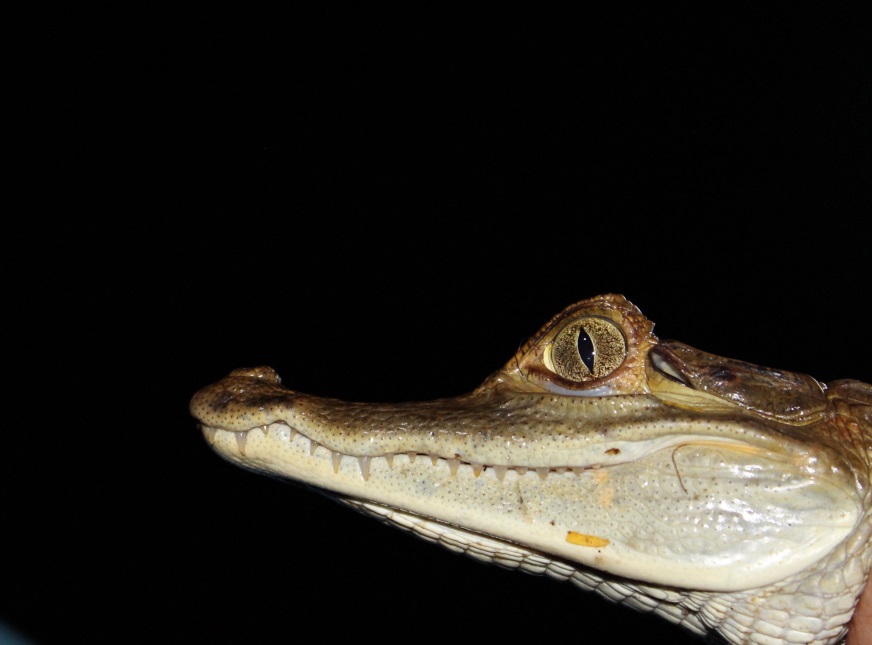 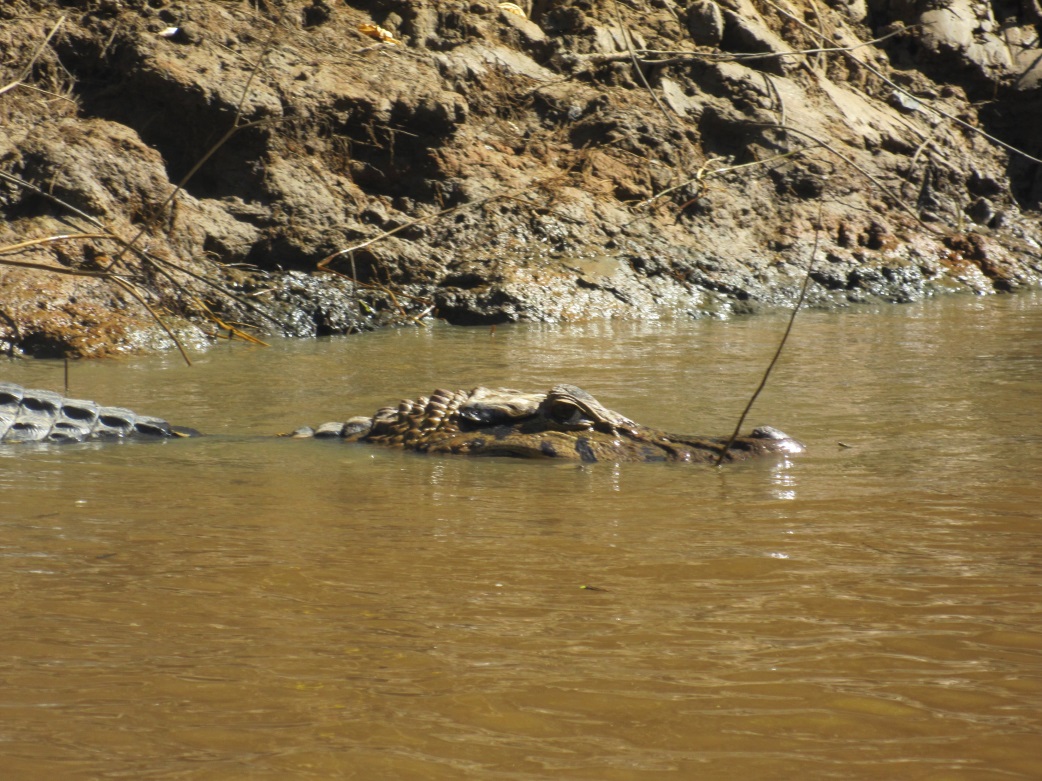 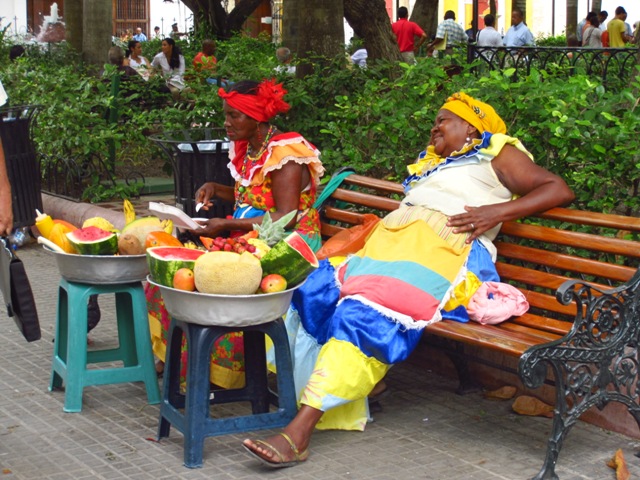 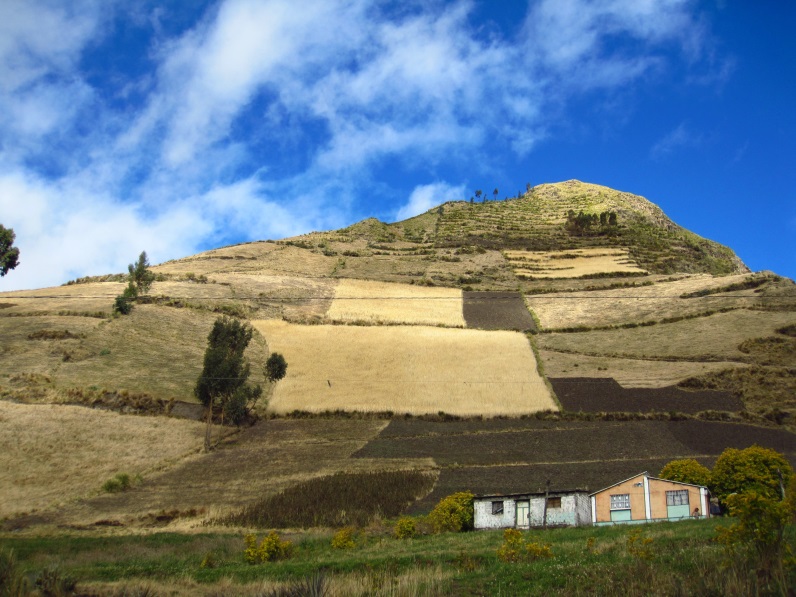 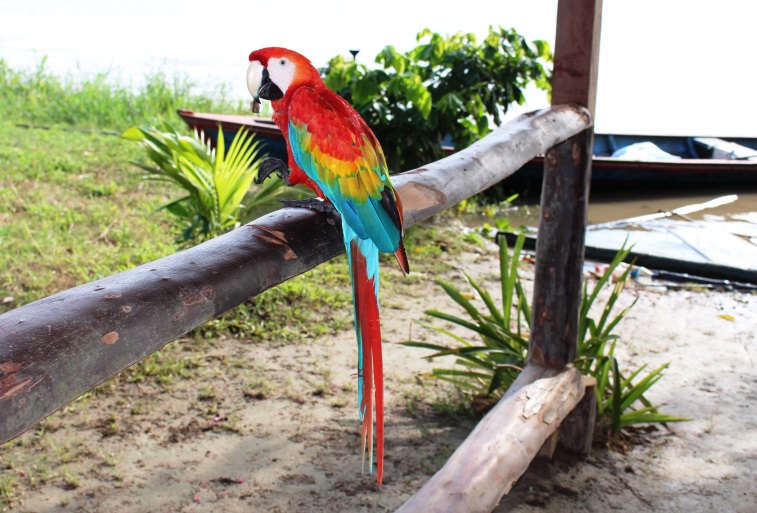